?
Connais-tu
Les 12 apôtres ?
Attention, il faut cliquer pour faire avancer
Grand jeu
Tu connais 
les 12 apôtres
de Jésus… 
Mais es-tu sûr 
de retrouver 
le nom de chacun ?
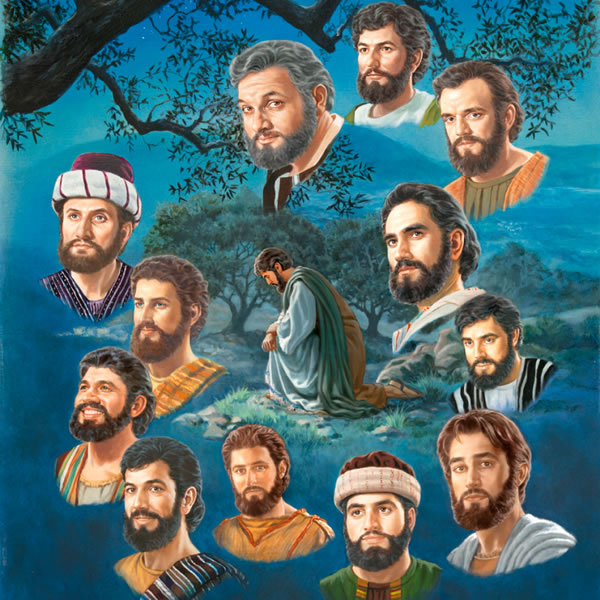 La Première Lecture  de ce dimanche 17 mai 2020 
(6ème dimanche du temps pascal), 
est tirée du Livre des Actes des Apôtres… (Ac. 8, 5-8.14-17) 
« Pierre et Jean leur imposèrent les mains, et ils reçurent l’Esprit Saint »


C’est l’occasion de retrouver ces premiers disciples de Jésus que l’on nomme Apôtres…
Il faut découvrir le nom de chacun… facile !

* Quand tu auras trouvé le nom de l’apôtre, 
tu auras trouvé un morceau du message secret

* Et avec ces morceaux… tu découvriras 
               le message secret qui est un verset 
                                 de l’Évangile de ce dimanche.
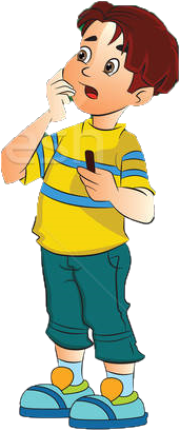 C’est parti !
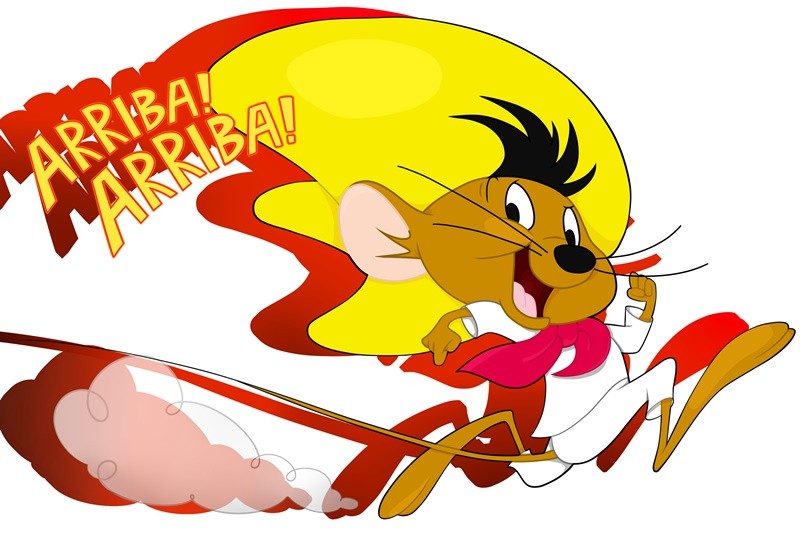 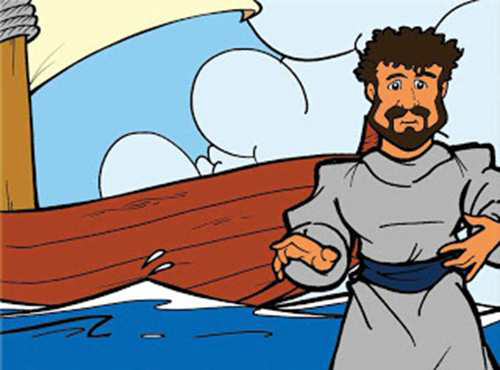 Apôtre n°1
INDICE  1
Ce apôtre a tellement été transformé par sa rencontre avec Jésus qu’il en a même reçu un nouveau nom !
Tu peux aller lire dans ta bible : Mt. 16, 18
INDICE  2
Remplace les nombres par des lettres 1 par A, 2 par B…. et tu trouveras son ancien et son nouveau nom.
19/9/13/15/14 – 16/9/5/18/18/5
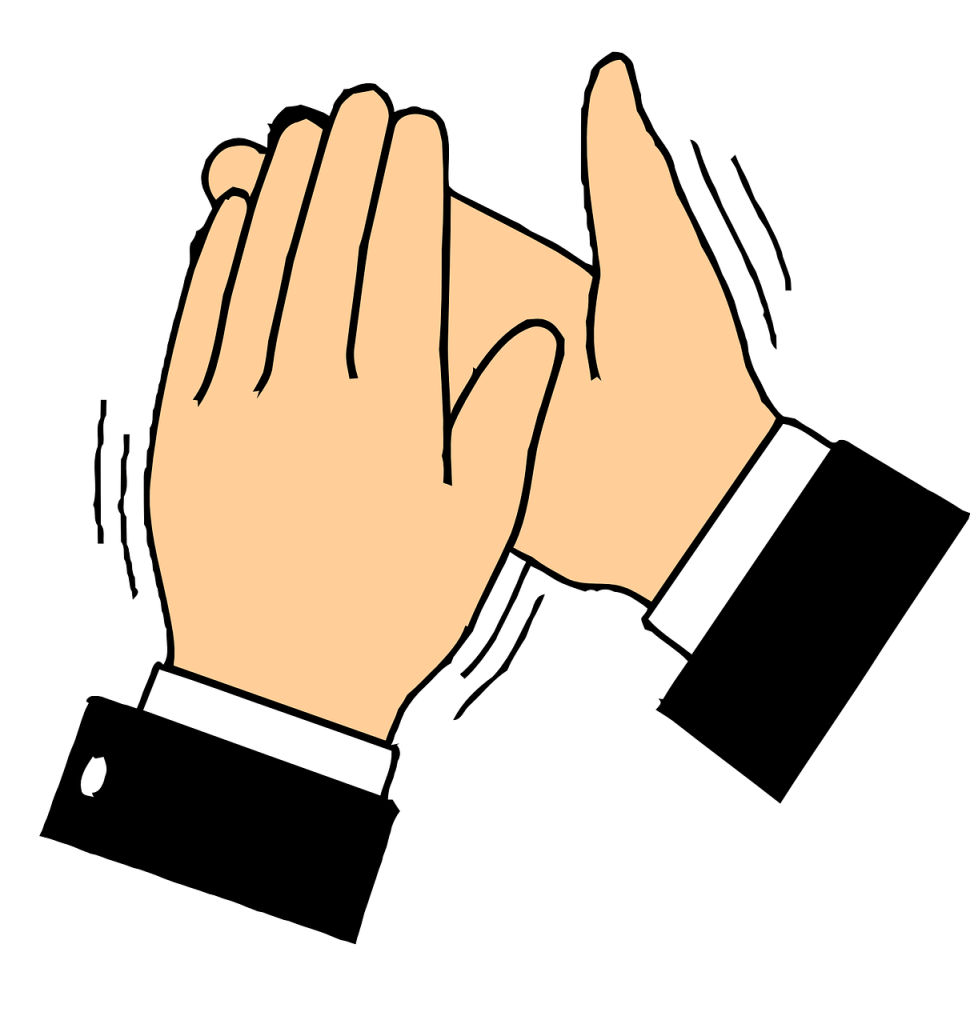 Bravo ! 
Tu as gagné le 1er indice :
 
«  Si quelqu’un… »
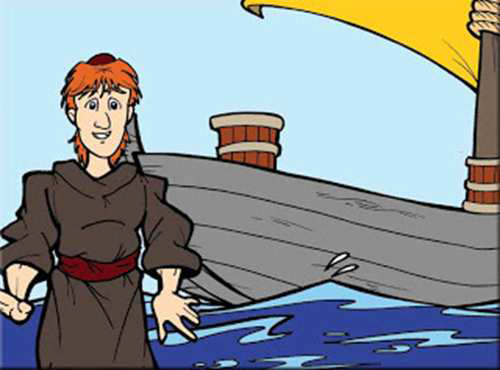 Apôtre n°2
INDICE  1
Il était déjà un des apôtres du cousin de Jésus… et c’est lui qui l’a vu le premier ! Dans ta bible : J. 1, 40
INDICE  2
Utilisez le code couleur pour retrouver le nom de cet apôtre

A N O E T R G C D M
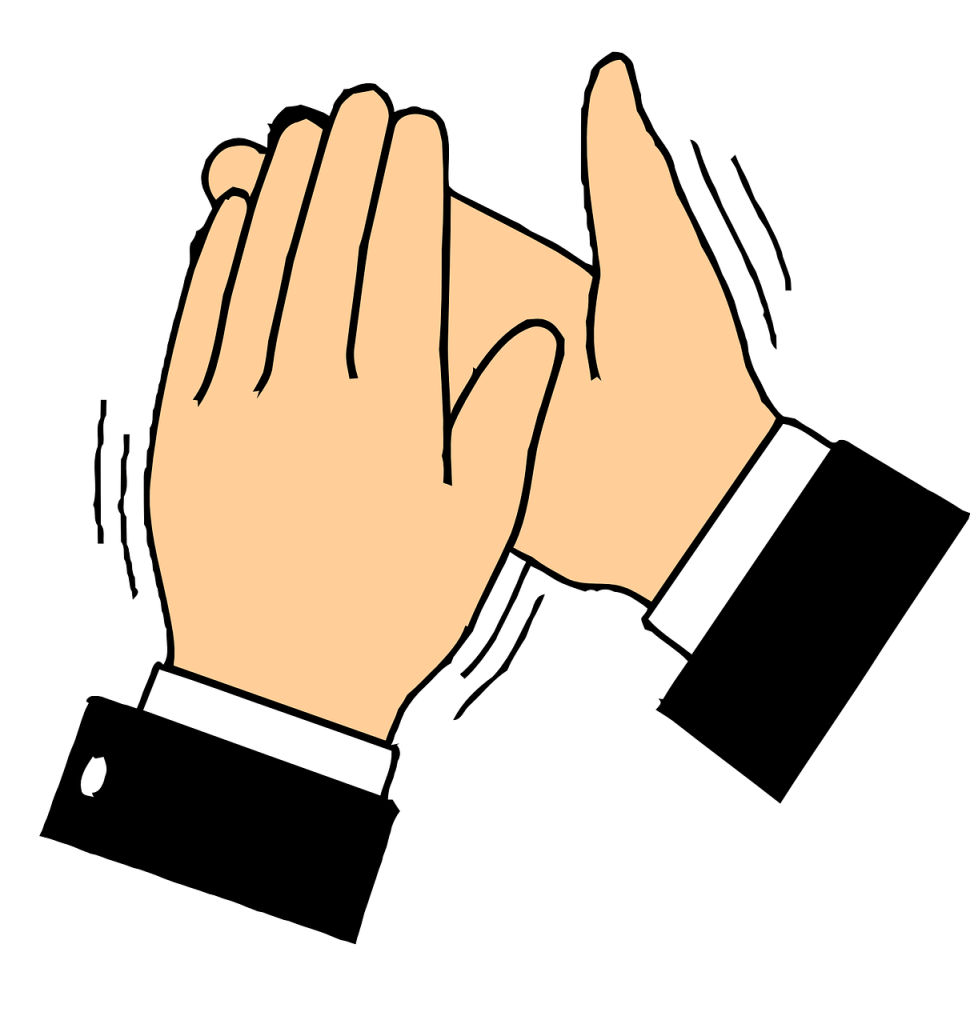 Bravo ! 
Tu as gagné le 2ème indice :
 
«  m’aime  »
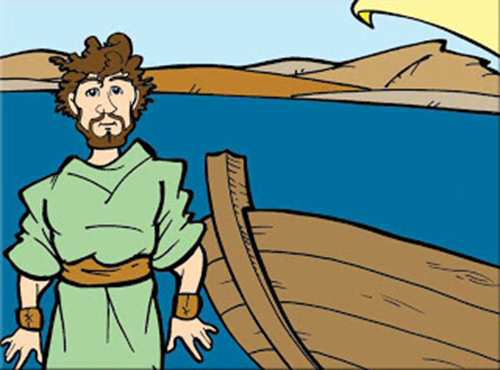 Apôtre n°3
INDICE  1
Cet apôtre est le frère d’un des 4 évangélistes. Il est aussi pêcheur.
                        Dans ta bible : Mc. 3, 17
INDICE  2
Utilisez l’alphabet suivant pour découvrir son nom



JACQUES
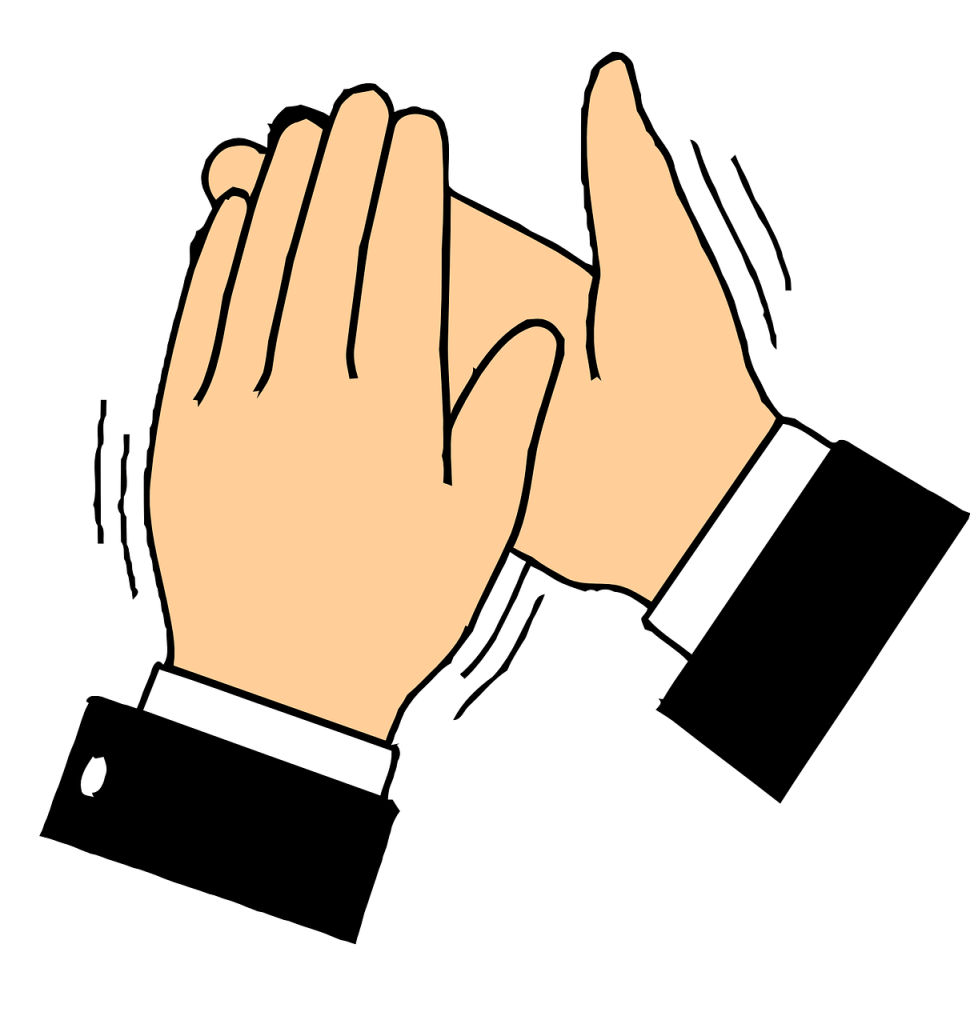 Bravo ! 
Tu as gagné le 3ème indice :
 
«  il gardera  »
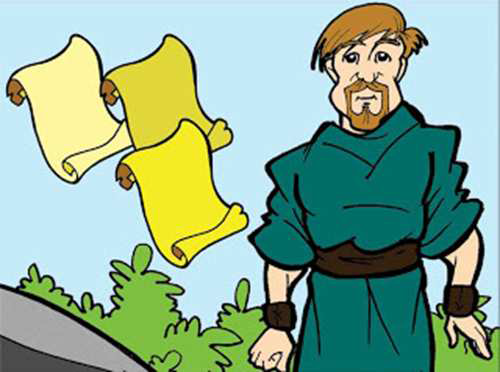 Apôtre n°4
INDICE  1
Lui aussi était un disciple de Jean-Baptiste. Avec son frère, on le surnommait « Fils du Tonnerre »
Retrouve dans ta bible, le verset où Jésus 
lui confie sa mère : J. 19, 27
INDICE  2
pour trouver le nom de cet apôtre 
qui est aussi évangéliste, il suffit de remettre les lettres à l’endroit
N A E J
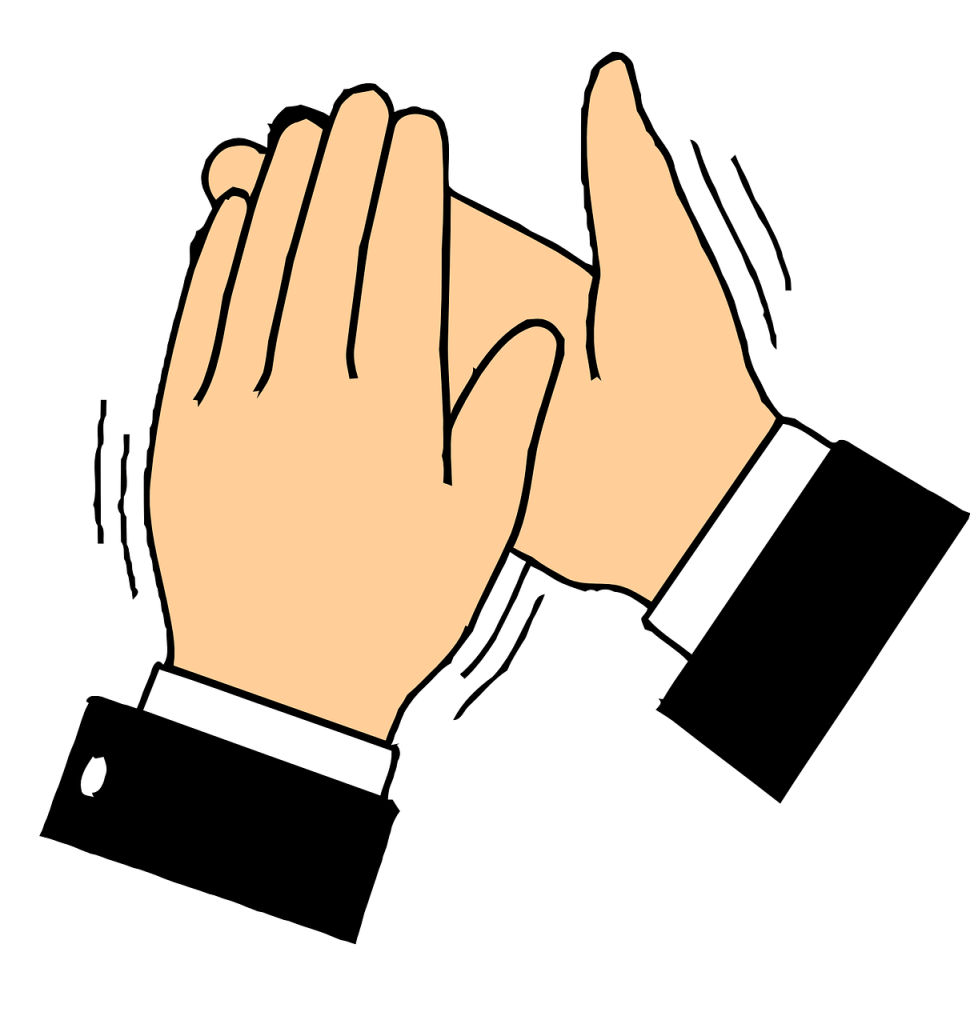 Bravo ! 
Tu as gagné le 4ème indice :
 
«  ma parole ;  »
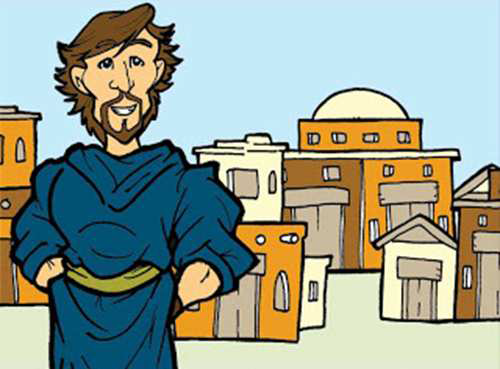 Apôtre n°5
INDICE  1
Cet apôtre est aussi l’un des premiers ; il avait reconnu en Jésus le Messie
 va voir dans ta bible la question 
qu’il pose à Jésus : J. 14, 8
INDICE  2
Remplace les nombres par des lettres 1 par A, 2 par B…. et tu trouveras le nom de cet apôtre
16/8/9/12/9/16/16/5
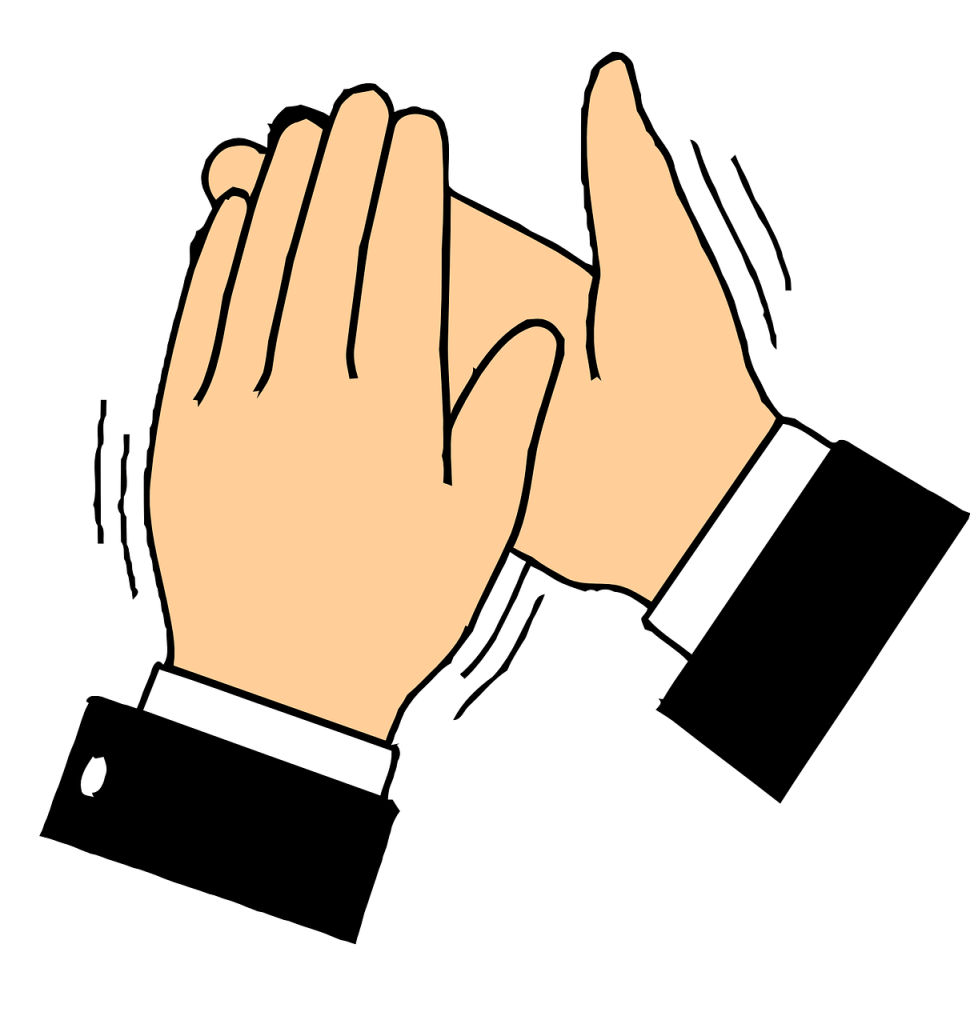 Bravo ! 
Tu as gagné le 5ème indice :
 
«  mon père »
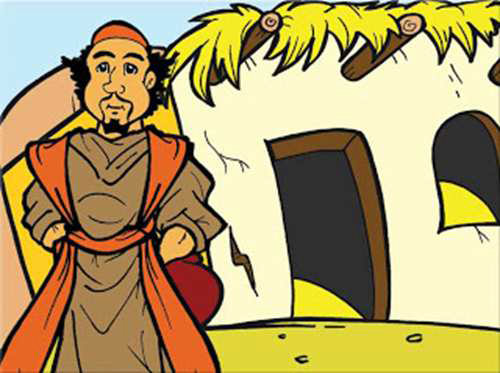 Apôtre n°6
INDICE  1
Cet apôtre s’appelait aussi LÉVI ; 
le peuple n’aimait pas son étier.
               Dans ta bible : Mt. 9,9
INDICE  2
Utilise le code couleur pour retrouver le nom de cet apôtre

A N O E T R U C H M I
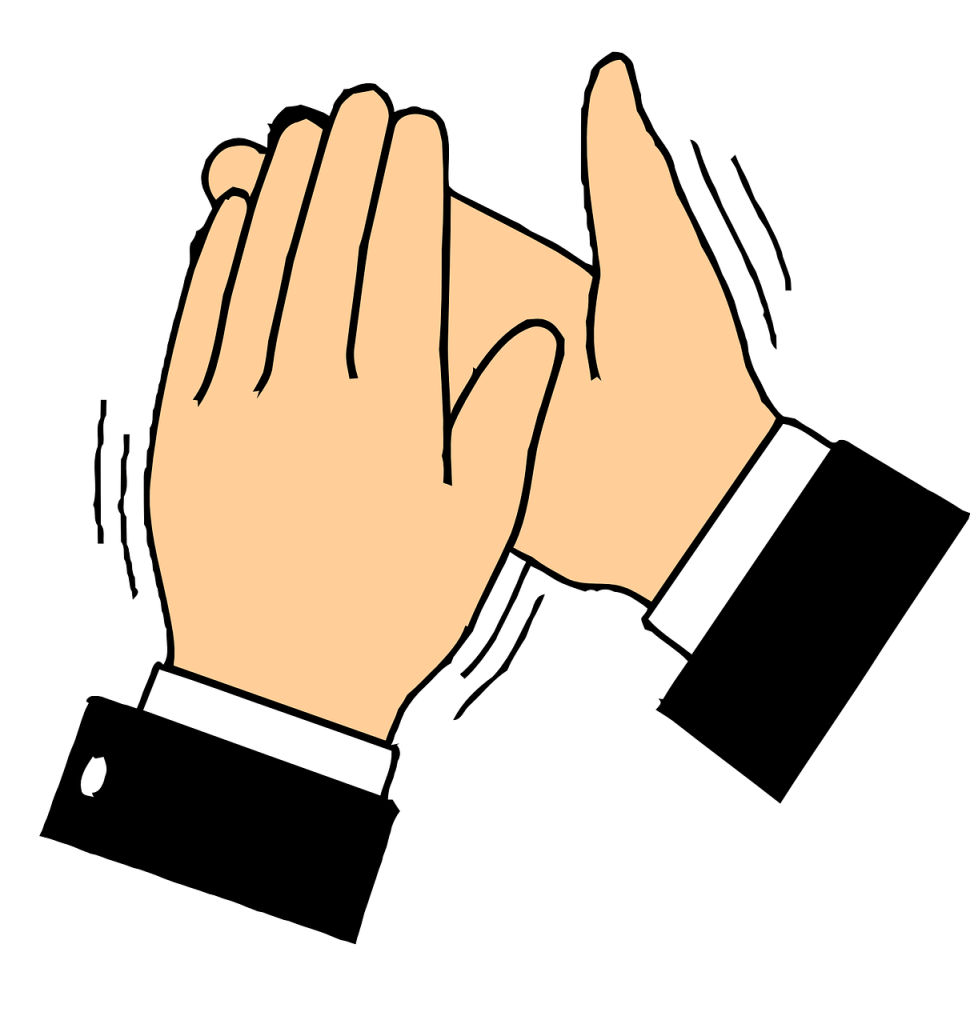 Bravo ! 
Tu as gagné le 6ème indice :
 
«  l’aimera »
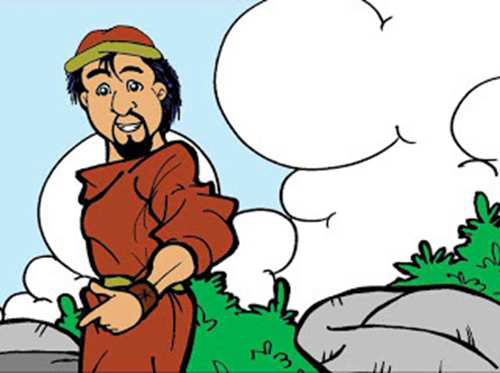 Apôtre n°7
Cet apôtre, qui avait un frère jumeau, a douté de la résurrection de Jésus
                    Dans ta bible : J. 20,24-29
INDICE  1
INDICE  2
Utilise l’alphabet suivant pour découvrir le nom de cet apôtre



THOMAS
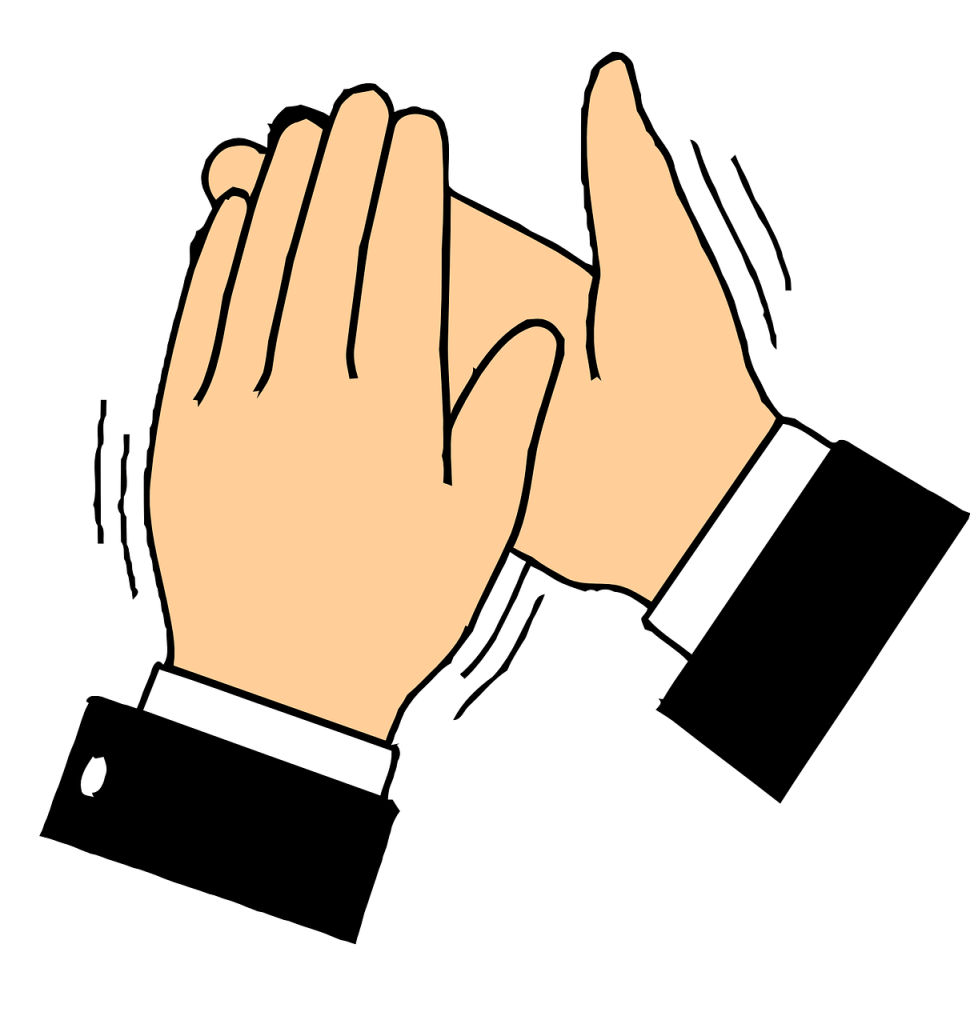 Bravo ! 
Tu as gagné le 7ème indice :
 
«  nous viendrons »
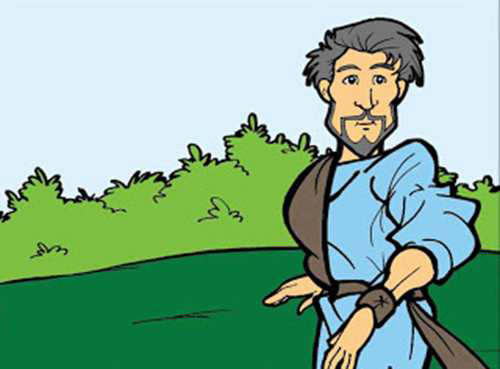 Apôtre n°8
INDICE  1
Cet apôtre, dont le père s’appelait Alphée, n’est pas « le majeur »
Dans ta bible : Mt 13, 55
INDICE  2
Les lettres sont à l’envers…. Tourne-les pour retrouver le nom de cet apôtre
RUENIM EL SEUQCAJ
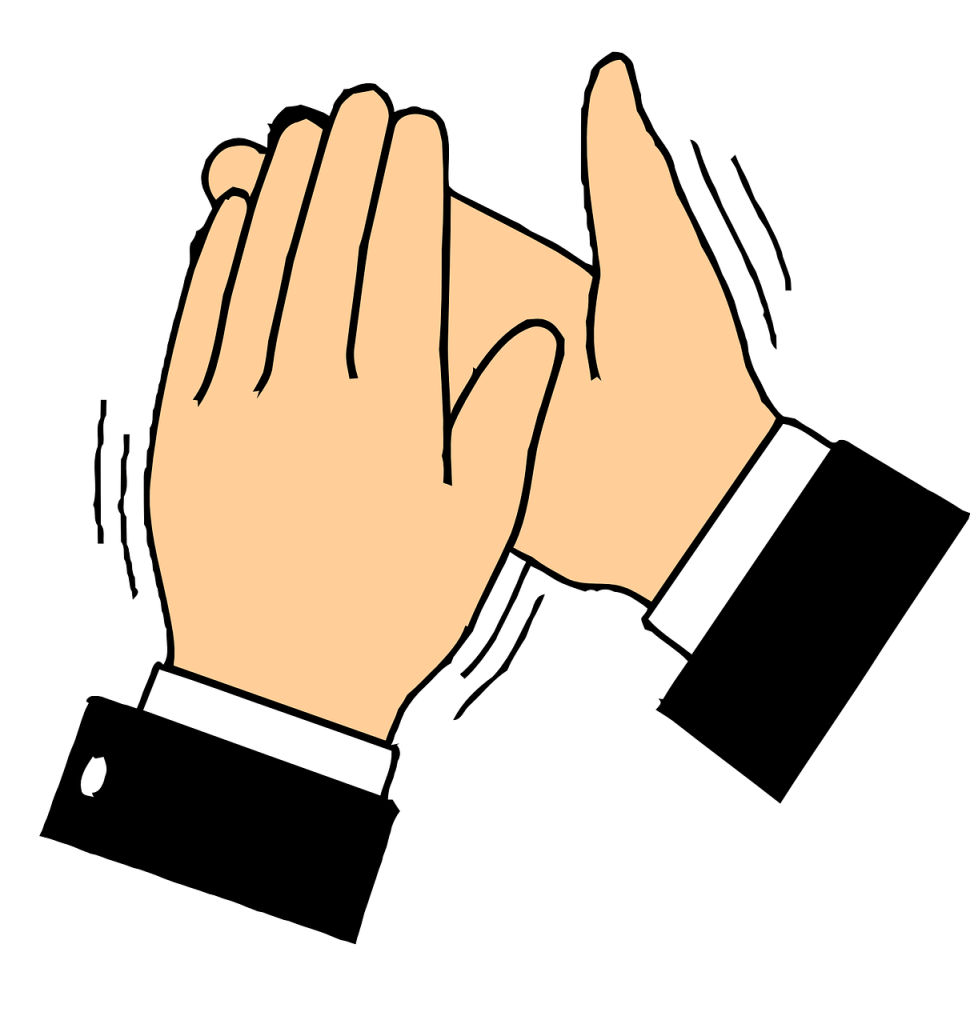 Bravo ! 
Tu as gagné le 8ème indice :
 
«  vers lui, »
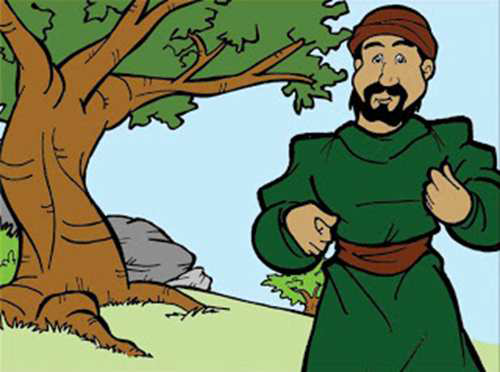 Apôtre n°9
INDICE  1
On dit de cet apôtre qu’il était particulièrement honnête !
Il est aussi un ami de Philippe
Dans ta bible : J. 1, 45
INDICE  2
Utilise l’alphabet suivant pour découvrir les 2 noms de cet apôtre 



NATHANAEL  BARTHELEMY
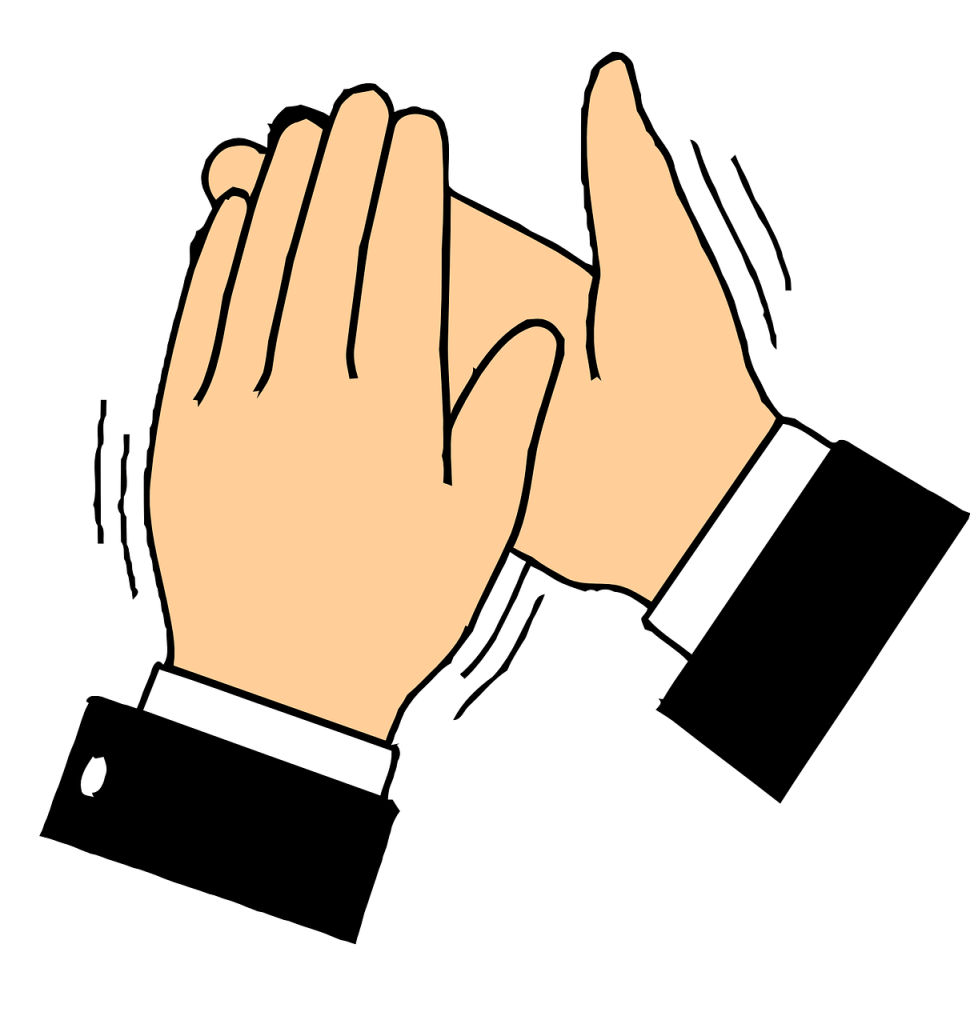 Bravo ! 
Tu as gagné le 9ème indice :
 
«  et, chez lui, »
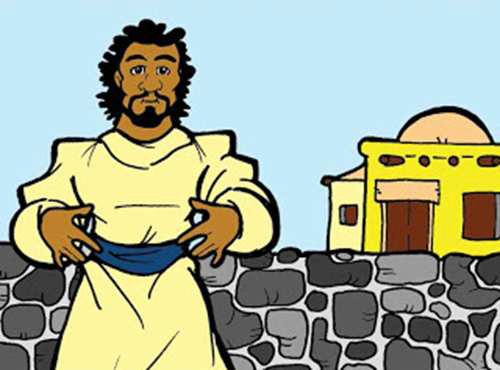 Apôtre n°10
Cet apôtre était membre d’un groupe de résistants contre les romains (les Zélotes)
               Dans ta bible : Mt. 10,4
INDICE  1
INDICE  2
Utilise le code couleur pour retrouver le nom de cet apôtre

A N O E S R U C H M I
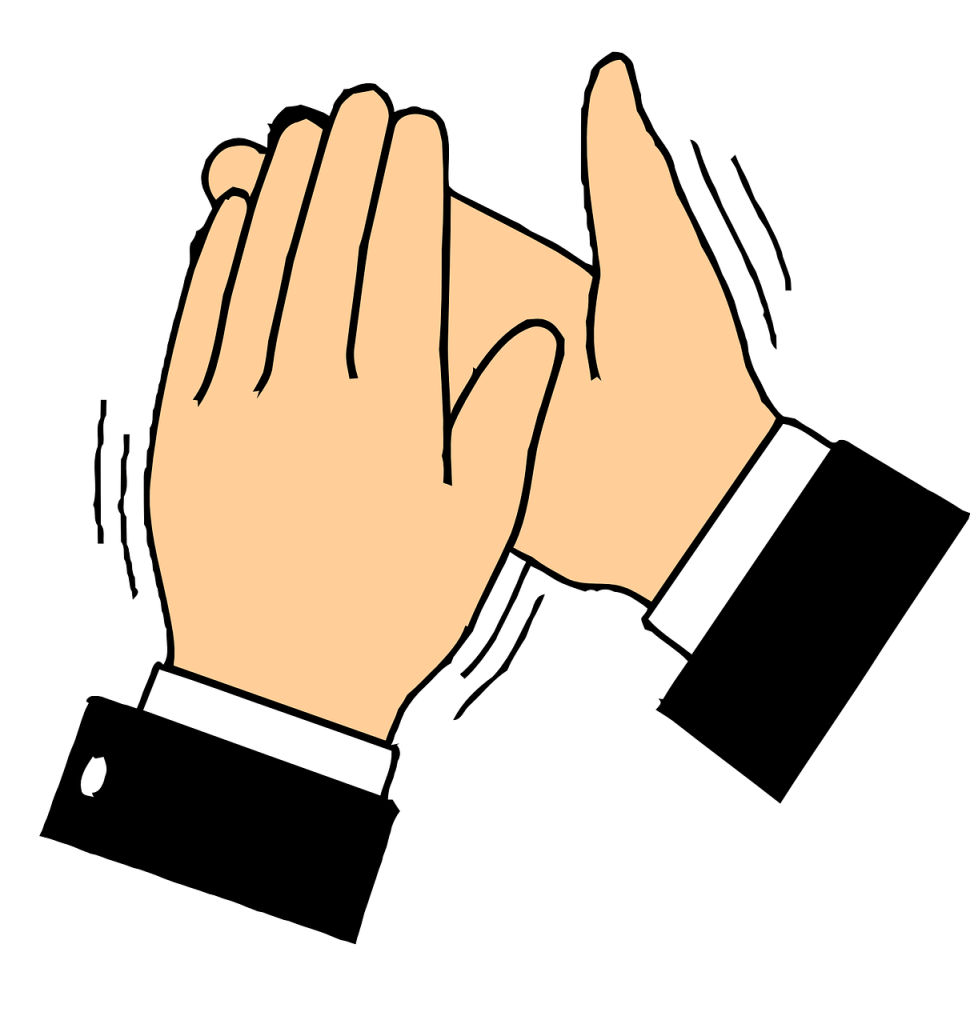 Bravo ! 
Tu as gagné le 10ème indice :
 
« nous nous ferons »
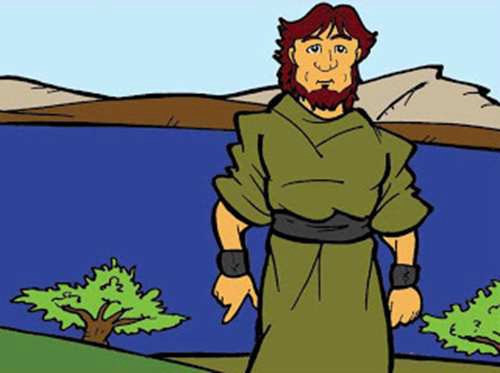 Apôtres n°11
Cet apôtre, dont la 2ème partie du nom signifie « plein de cœur », était certainement un cousin de Jésus.
Dans ta bible : Mc.3,18
INDICE  1
INDICE  2
Utilise l’alphabet suivant pour découvrir le nom de cet apôtre


JUDE  THADDEE
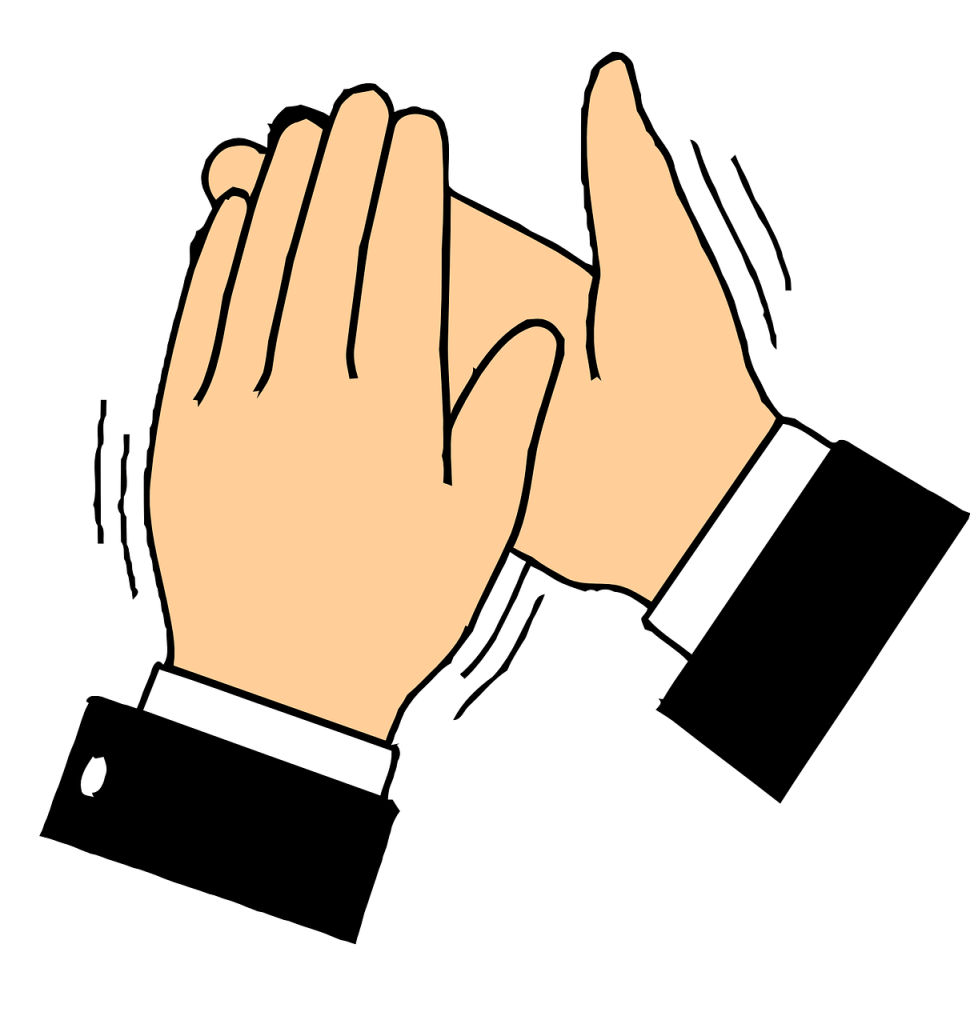 Bravo ! 
Tu as gagné le 11ème indice :
 
«  une »
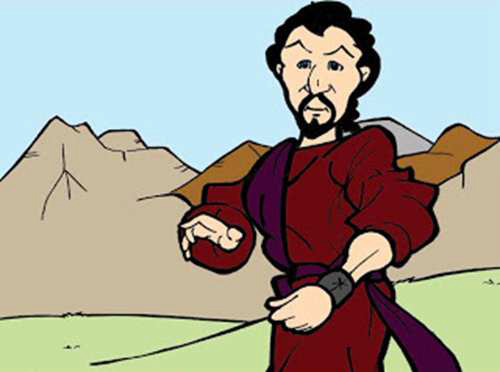 Apôtre n°12
INDICE  1
Cet apôtre a un rôle bien particulier dans la Passion de Jésus. Il a été le trésorier du groupe des disciples. Il est mort tragiquement.
Dans ta bible : Lc.6,16
INDICE  2
Remplace les nombres par des lettres 1 par A, 2 par B…. et tu trouveras le nom de cet apôtre
10/21/4/1/19  9/19/3/1/18/9/15/20/5
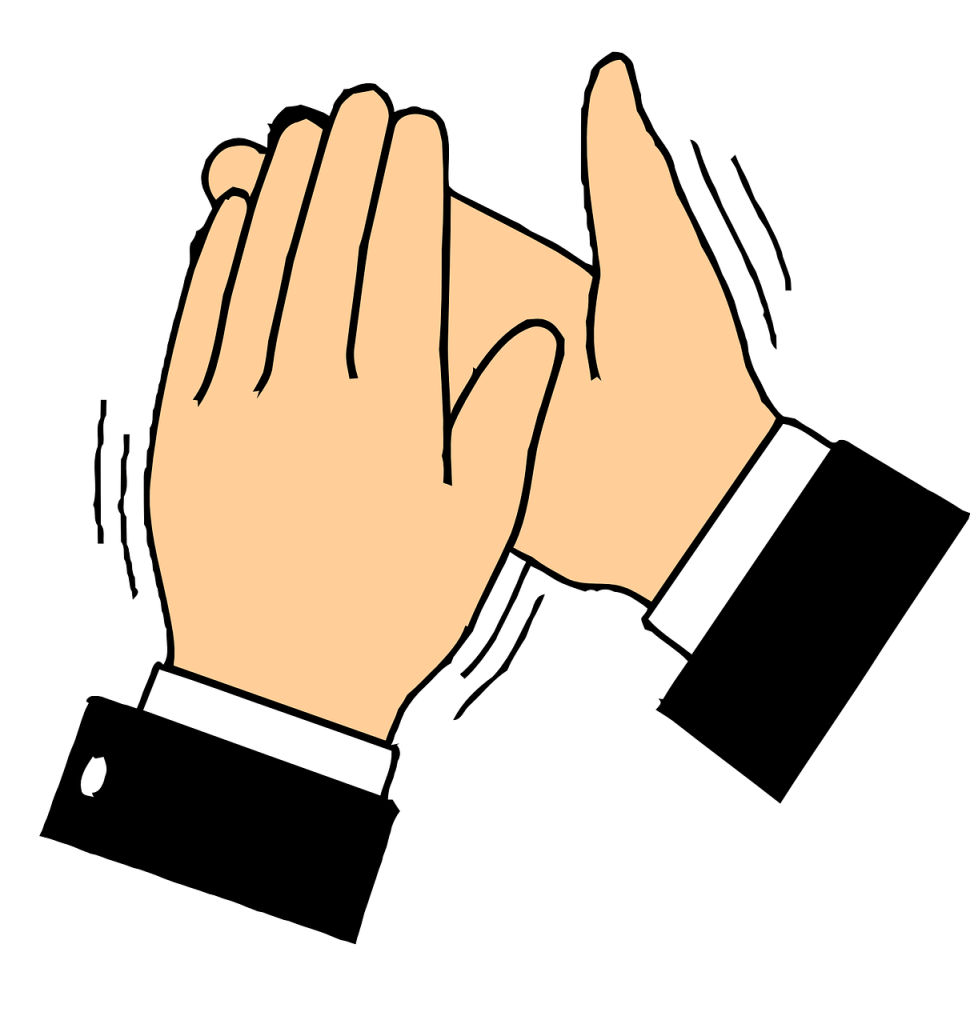 Bravo ! 
Tu as gagné le 12ème indice :
 
«  demeure. »
?
Tu as
 trouvé
Ta réponse :Complète le verset : « Si…Indice : J. 14,23
« Si quelqu’un m’aime, 
il gardera 
ma parole ; 
mon Père l’aimera, 
nous viendrons 
vers lui,
et, chez lui,
nous nous ferons
une demeure. »
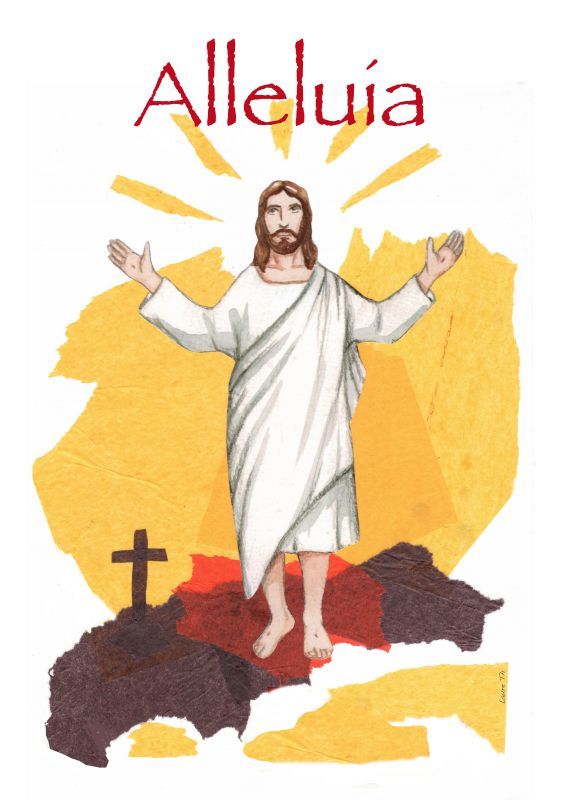 Jeu réalisé à partir d’images du blog :
http://choisislavie.eklablog.com.